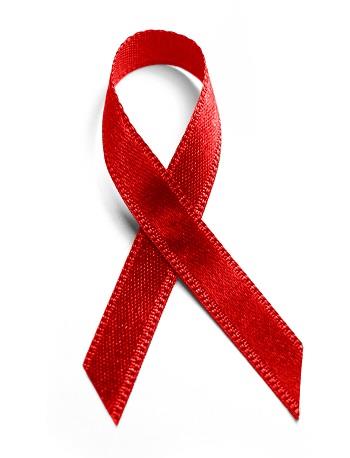 Autori ankete: 
Diana Uvodić-Đurić 
Renata Kutnjak Kiš 
Narcisa Slugan
Zrinka Zvornik Legen

Provela i obradila: 
Marina Vuletić, soc. ped.
Zagreb, svibanj  2015.
Rezultati ankete o stavovima, navikama i korištenju sredstava ovisnosti učenika 7. i 8. razreda Osnovne škole Augusta Cesarca
izvorni naziv ankete Stavovi, navike i korištenje sredstava ovisnosti kod mladih Međimurske županije 
provedena u našoj školi od 15. do 17. travnja 2015.
anketa je anonimna i sadrži 45 pitanja 
planirani uzorak 86, a obuhvaćeno 80 učenika 
    7. i 8. razreda naše škole
rezultati su prikazani grafom i opisno
anketa će se provoditi svake dvije godine kako bi mogli uočavati promjene unutar problematike ovisnosti i osmišljavati potrebne preventivne aktivnosti
Broj ispitanika prema spolu
Omjer djevojčica i dječaka
Provođenje slobodnog vremena
Učestalost gledanja televizije (dnevno)
Po trajanju, najveći broj djevojčica (33,3%) gleda televiziju do 1 sat dnevno, dok dječaci (48,8%) gledaju svaki dan televiziju nešto duže, oko 2 sata.

Ipak, za gledanje televizije 3 i više sati, izjasnilo se čak 38,5% djevojčica i nešto manje dječaka, njih 26,8%. 

Izrazito je mali postotak ispitanika (2,6% djevojčica i 4,9% dječaka) koji uopće ne gledaju televiziju, stoga je sjedenje ili ležanje pred televizorom jedan od glavnih svakodnevnih načina provođenja slobodnog vremena mladih.
Učestalost igranja na računalu ili korištenje društvenih mreža (dnevno)
34,1% dječaka i 21,1% djevojčica dnevno provede 3 i više sati igrajući se na računalu ili koristeći društvene mreže.

Mnogi navode da ne mogu zamisliti jedan dan bez računala (31,7% dječaka i 20,5% djevojčica), a značajan dio ima problema odvojiti se od računala kad ga koriste (39,0% dječaka i 25,6% djevojčica).

Dio ispitanika navodi kako su bili upozoreni na prekomjerno korištenje računala (19,5% dječaka i 12,9% djevojčica), a neki zbog toga imaju problema u školi ili obitelji (12,2% dječaka i 7,7% djevojčica). 

Zaključno, više vrijednosti postižu dječaci, što je znak i veće sklonosti ovakvom načinu provođenja slobodnog vremena.
Što je više negativnih posljedica korištenja računala ili društvenih mreža, veći je rizik razvoja ovisnosti o računalu ili internetu.
Bavljenje sportom
Interes ispitanika za sport je vrlo velik, aktivno treniranje ili rekreativno. Ipak, veći interes prema sportu pokazuju dječaci (92,7%) u odnosu na djevojčice (61,6%).
Učestalost večernjih izlazaka
Vremensko ograničenje izlazaka
Dio ispitanika ne izlazi van, iako dječaci kao razlog najčešće navode nedostatak interesa                  (21,9%), dok kod djevojčica o tome uglavnom odlučuju roditelji koji ih ne puštaju (25,6%).

Najčešće dječaci izlaze vikendom (41,5%), a djevojčice povremeno (38,5%). 

Najveći broj ispitanika ima ograničenje izlaska do 21 sat (51,2% dječaka i 48,8% djevojčica).

Protivno odredbi čl. 94, st. 2 i 3 Obiteljskog zakona (Roditelji imaju pravo i dužnost djetetu mlađem od šesnaest godina života zabraniti noćne izlaske bez svoje pratnje ili pratnje druge odrasle osobe u koju imaju povjerenje. Noćnim izlaskom smatra se vrijeme od 23 do 5 sati.), 
4,9% dječaka smije ostati vani nakon ponoći, a 2,4% dječaka i 5,1% djevojčica nema vremensko ograničenje izlazaka.
Korištenje
 sredstava ovisnosti
Učestalost pušenja
Učestalost pušenja u posljednjih 30 dana
Visok postotak ispitanika eksperimentirao je s cigaretama (41,5% dječaka 
i 48,7% djevojčica).

U kategoriju pušača, odnosno postojanje  navike svakodnevnog i povremenog pušenja, ubraja se 10,3% djevojčica.

U zadnjih mjesec dana niti jedan dječak nije pušio, za razliku od 12,9% djevojčica.
Učestalost pijenja alkoholnih pića
Broj pijanstava u životu
Učestalost pijanstva u zadnjih 30 dana
Najčešće konzumirana alkoholna pića
Najčešći ponuditelji prvog popijenog alkoholnog pića
Mjesto posljednjeg pijenja alkoholnih pića
Alkohol je probalo 63,4% dječaka i 64,1% djevojčica.  
Više puta mjesečno pije 10,3% djevojčica, 
a svakodnevno pije 2,4% dječaka. 

9,7% dječaka i 10,3% djevojčica bili su barem jednom ili više puta pijani, a 2,4% dječaka napilo se 3 do 5 puta u zadnjih mjesec dana. Dječaci najčešće piju pivo (58,4%), 
a djevojčice žestoka pića (40%). 

Čak 57,7% dječaka i 44,0% djevojčica alkohol je prvi put probalo na nuđenje roditelja. Kod svoje kuće, zadnji put je pilo 69,2% dječaka i  60,0% djevojčica.
Učestalost korištenja inhalanata
Više je djevojčica (12,8%) učestalije koristilo takva sredstva, nego dječaci (7,3%). 

7,7% djevojčica i 2,4% dječaka koristilo je  inhalante 10 ili više puta, što predstavlja ozbiljan problem u ugrožavanju zdravlja i visoko rizično ponašanje.  

Istraživanja inače pokazuju veću sklonost muške populacije takvim sredstvima.
Učestalost uzimanja tableta za smirenje bez liječničkog recepta
20,6% djevojčica barem je jednom, nekontrolirano uzela tabletu za smirenje.

2,6% djevojčica popila je tabletu za smirenje više od 50 puta, što ukazuje na razvijenu naviku zlouporabe. 

Ova su sredstva i inače zastupljenija među ženskom populacijom.
Korištenje sredstava ovisnosti barem jednom u životu
Najzastupljeniji način korištenja sredstava ovisnosti su:
pijenje alkohola 
(63,4% dječaka i 64,1% djevojčica) 
  
2. pušenje cigareta
(41,5% dječaka i 48,7% djevojčica)
*********************************************************
3. uzimanje tableta za smirenje
(9,7% dječaka i 20,6% djevojčica)

4. korištenje inhalanata
(7,3% dječaka i 12,8% djevojčica)
*********************************************************
5. marihuanu i tzv. nove droge probalo je 2,6% djevojčica i nijedan dječak

6. ostala navedena sredstva ovisnosti ispitanici nisu probali 
(ecstazy, halucinogene, heroin i kokain)

Djevojčice postižu više rezultate u svim kategorijama korištenih sredstva ovisnosti.

Vidljivo je da unatoč zabrani prodaje duhanskih proizvoda i alkohola, mladi primarno izabiru legalna sredstva ovisnosti.
Kockanje
Najčešće zastupljene kockarske aktivnosti
Ispitanici sa doživljenim negativnim posljedicama izazvanim kockarskim aktivnostima
Najzastupljeniji oblici negativnih posljedica
Najviše je dječaka, 43,9%, igralo loto, a 41,3% kockalo se putem jednokratnih srećki. Njih 29,2%  igralo se online bez novčanog uloga, a 22,0% igrali su bingo.

Najviše djevojčica, 46,2%, privlačilo je struganje jednokratnih srećki. 30,8%  je igralo loto, a bingo 23,1%.

Nemali je broj ispitanika koji odlaze u kladionice (14,6% dječaka i 7,7% djevojčica) i/ili igraju virtualne utrke (19,5% dječaka i 10,2% djevojčica).

Određeni broj ispitanika, 17,0% dječaka i 12,8% djevojčica, rizičan je za razvoj problema. Rizik je viši među muškom populacijom. 

Igranje na sreću ilegalno je za osobe mlađe od 18 godina u RH, međutim mladima su igre na sreću lako dostupne.
Stavovi
Razina zadovoljstva ispitanika školskim uspjehom
Razina zadovoljstva ispitanika odnosima u obitelji
Razina zadovoljstva ispitanika odnosima sa svojim prijateljima
Djevojčice (35,8%) su zadovoljnije školskim uspjehom od dječaka (26,9%). 

Dječaci su zadovoljniji odnosima u obitelji i sa svojim prijateljima, nego djevojčice. 

Ipak, najviše i dječaka (83,9%) i djevojčica (61,5%)  zadovoljno je odnosima u obitelji, što je važno za osjećaj stabilnosti i sigurnosti svake osobe da se nosi sa životnim izazovima.
Najčešći razlog početka uzimanja sredstava ovisnosti
Ispitanici oba spola, 31,8% dječaka i 46,2% djevojčica, najčešći razlog početka uzimanja sredstava ovisnosti, navode mišljenje da je to „cool”. 

Vršnjački pritisak i potreba za pripadanjem društvu, izraženiji su kod djevojčica (23,0%), koje drugim razlogom navode potrebu da se ne bude drugačiji od svojih vršnjaka.

Značajno je zastupljeno mišljenje mladih, 26,8% dječaka i 20,5% djevojčica, kako je razlog uzimanja sredstava ovisnosti način olakšavanja nelagodnih emocionalnih stanja.

Mladima je potrebna pomoć u zadovoljavanju svojih prirodnih potreba odrastanja i izgradnji vlastitog identiteta – kako biti svoj, a ostati povezan sa značajnim drugima… kako živjeti dovoljno sigurno i zdravo, a zadovoljiti potrebu za iskušavanjem novog i drugačijeg… 
kako izdržati kad je teško, a ne povrijedit se…
Najčešći način informiranja o štetnom djelovanju sredstava ovisnosti
Mišljenje o štetnosti sredstava ovisnosti za zdravlje
Procjena lake dostupnosti sredstava ovisnosti
Mladi se najčešće o štetnosti sredstava ovisnosti informiraju u školi, sudjelovanjem u preventivnim programima. Ovo je izravni dokaz da rad škole na prevenciji ovisnosti, mladi procjenjuju značajnim u oblikovanju svojih stavova. U manjem postotku, mladi se informiraju i od roditelja pa je zato važno otvoriti teme sredstava ovisnosti tijekom odrastanja adolescenta.

Visoki postotak ispitanika ima stav da su sredstva ovisnosti štetna za zdravlje. Budući da su svjesni rizika i negativnih posljedica korištenja sredstava ovisnosti,  naglašava se važnost emocionalnog doživljaja u zaštiti od rizičnih ponašanja. 

Unatoč zakonskoj regulativi, ispitanici oba spola procjenjuju u visokom postotku njima lako dostupnim legalna sredstva ovisnosti (pivo, vino, cigarete i žestoka pića). Zabrinjava postotak procjene lake dostupnosti ilegalnih sredstava ovisnosti, što je odraz postojanja ilegalnog tržišta kojem su mladi izloženi.
HVALA NA PAŽNJI